结合PCA方法利用机器学习
对3FGL中的BCU进行分类
徐亦骏 黄伟荣 邓辉 梅盈 王锋   
广州大学  天体物理中心
福建  厦门  2020-11-27
目录
背景简介 
运算方法
模型预测的结果
验证评估
讨论及展望
背景介绍
研究的天体类别
耀变体（Blazars）
蝎虎天体（BL Lacs），638个源
平谱射电类星体（FSRQ )，448个源
耀变体候选体 (Blazars Candidates of Uncertain type)，573个源
属于耀变体，但不确定是上述的哪一种
背景介绍
传统方法的问题
严重依赖光谱信息
依赖于人工证认
很耗时，耗费人力物力
开始转向机器学习
[Speaker Notes: That means such a classification method heavily relies on optical spectra.
In addition, the traditional classification method requires comparing and identifying each spectrum manually and finally determining which subclass it belongs. 
It may cause some]
方法
当前常用的机器学习方法
Support Vector Machine (SVM)
Decision Tree 
Multi Layer Perception (MLP)
K-near neighbor
Logistics Regression
Random Forest
[Speaker Notes: 人们总会挑其中几个指标来进行机器学习，但怎么挑指标没有一个统一的规则]
背景介绍
利用来训练分类模型的数据
指标
标签
方法
评估指标的贡献度
PCA + RFE
Principal Components Analysis + Recursive Feature Elimination
方法
PCA的自动降维结果可视化
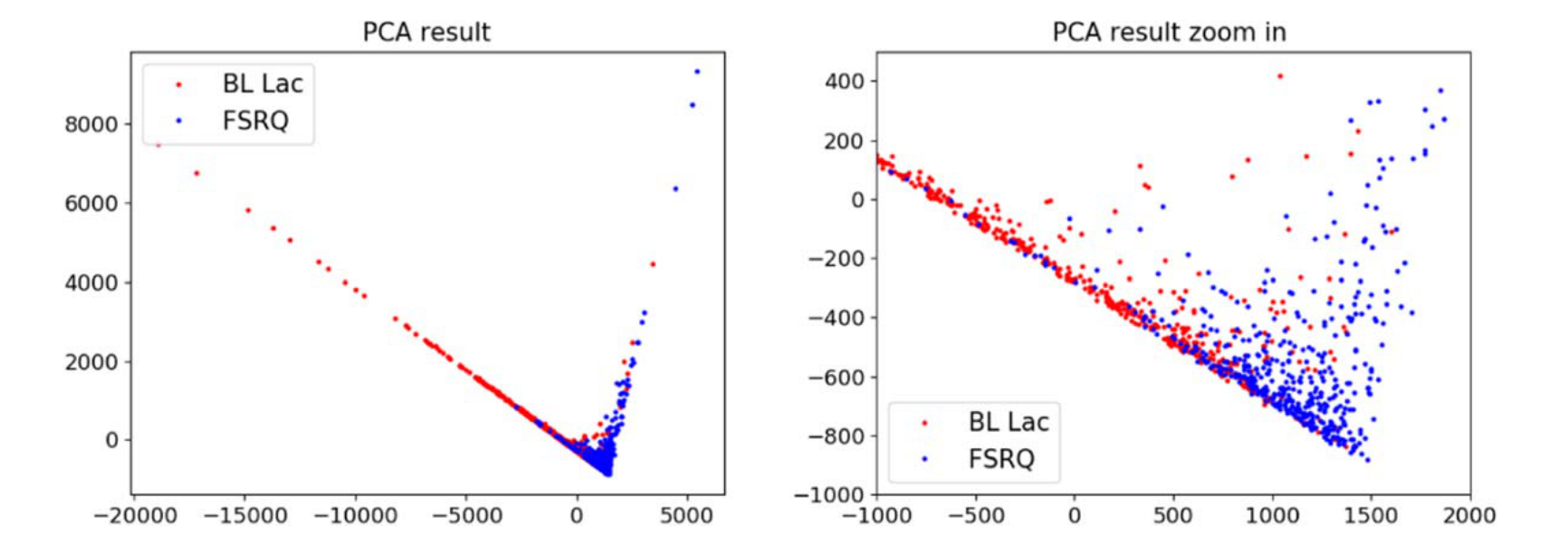 前期研究
RFE和PCA的评估结果
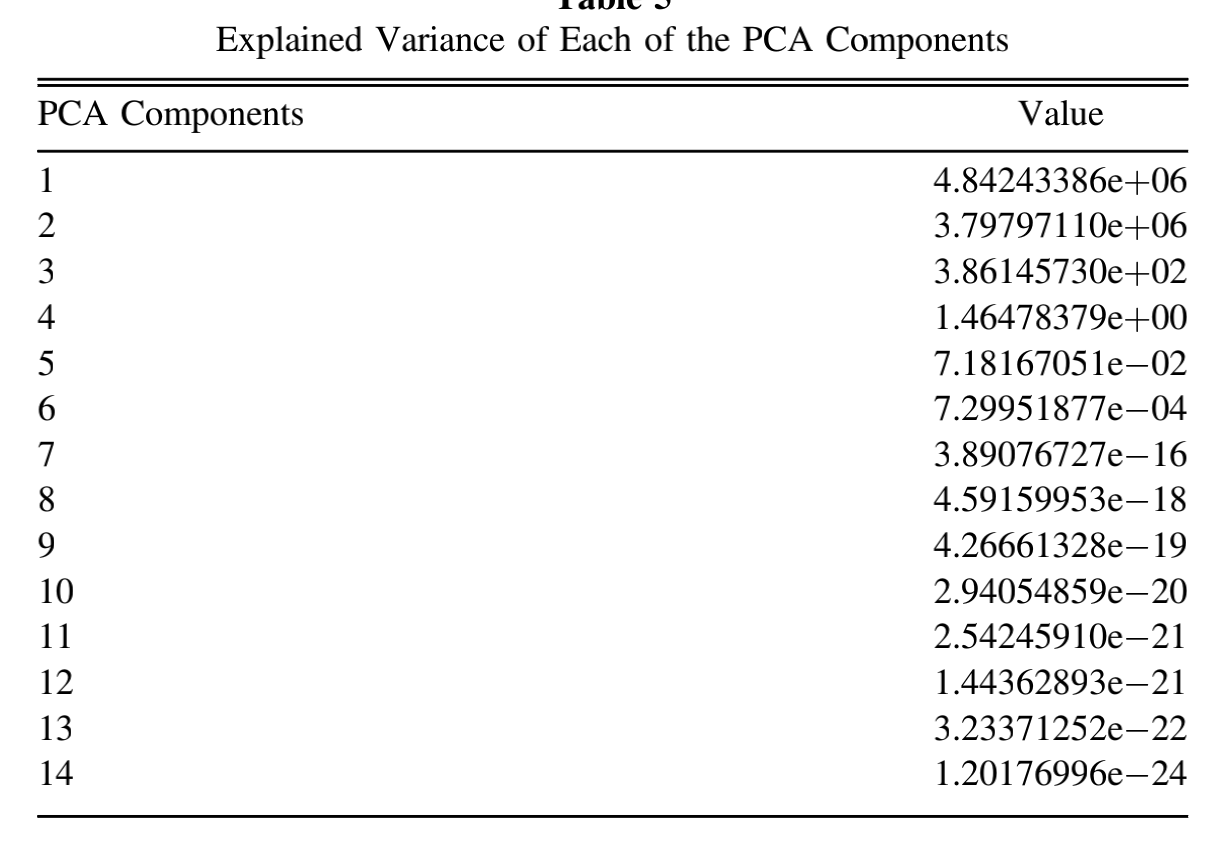 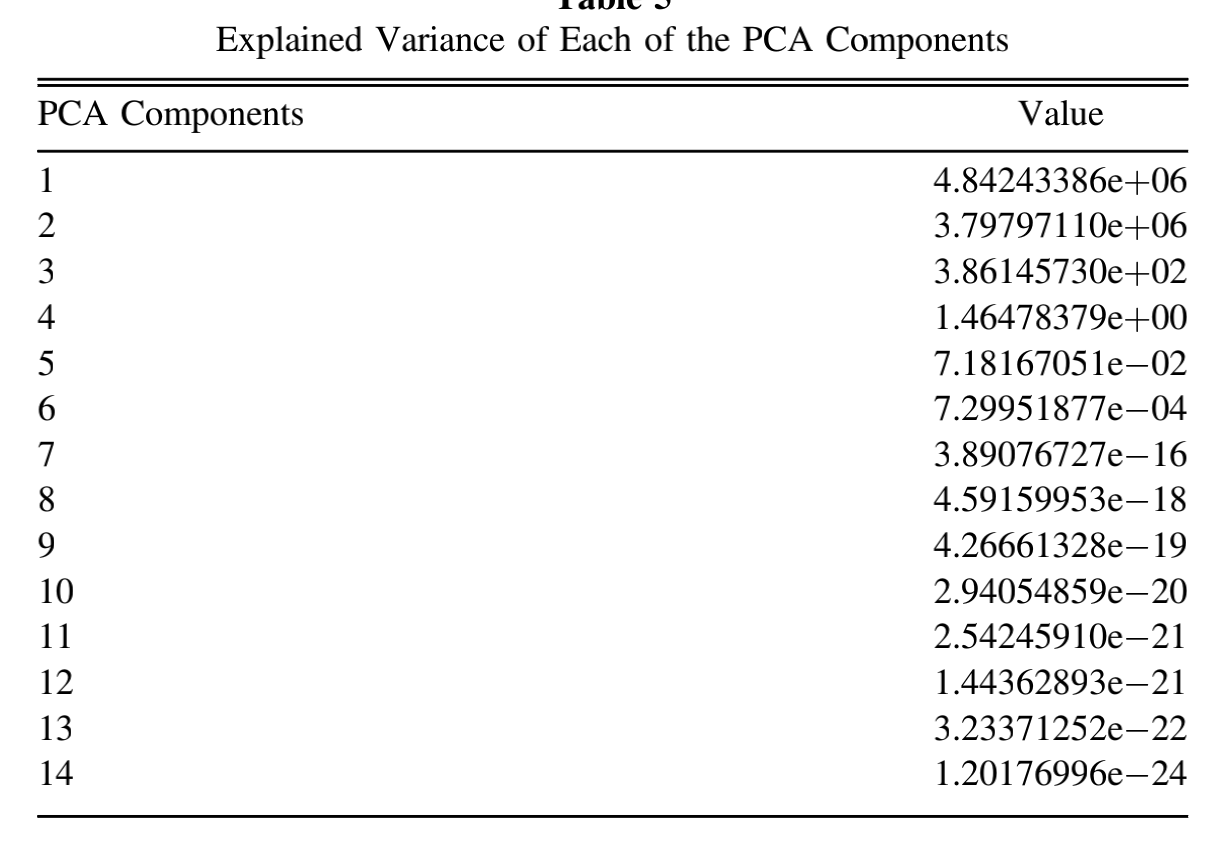 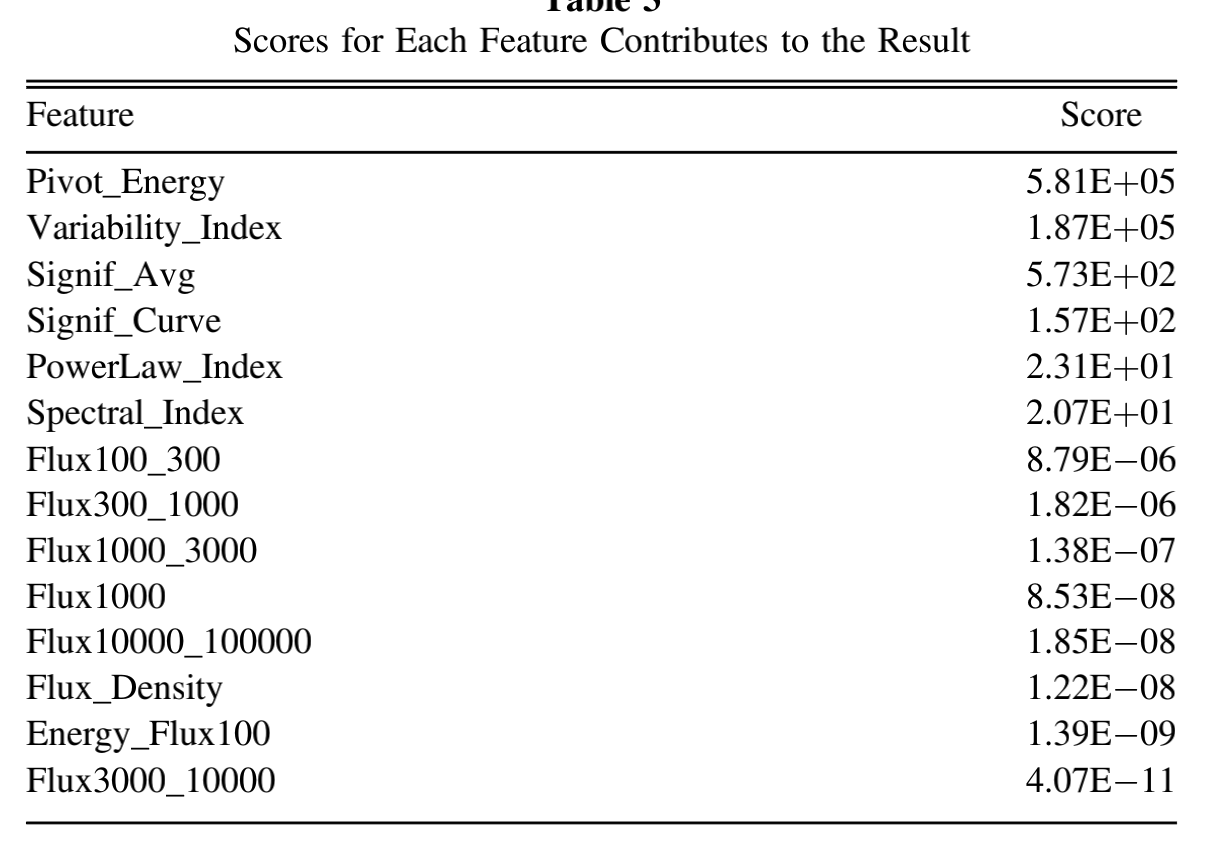 RFE的分析结果
PCA运算后，输出的Explained Variance
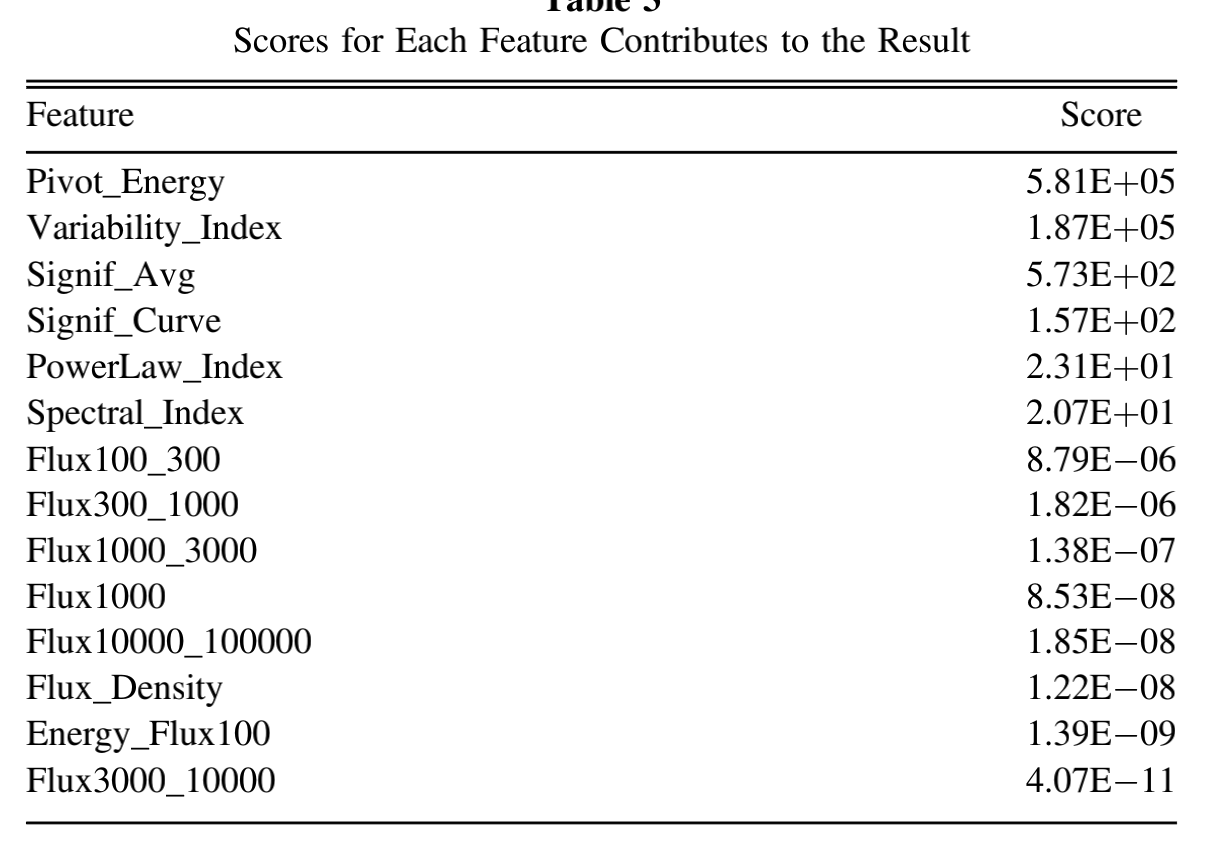 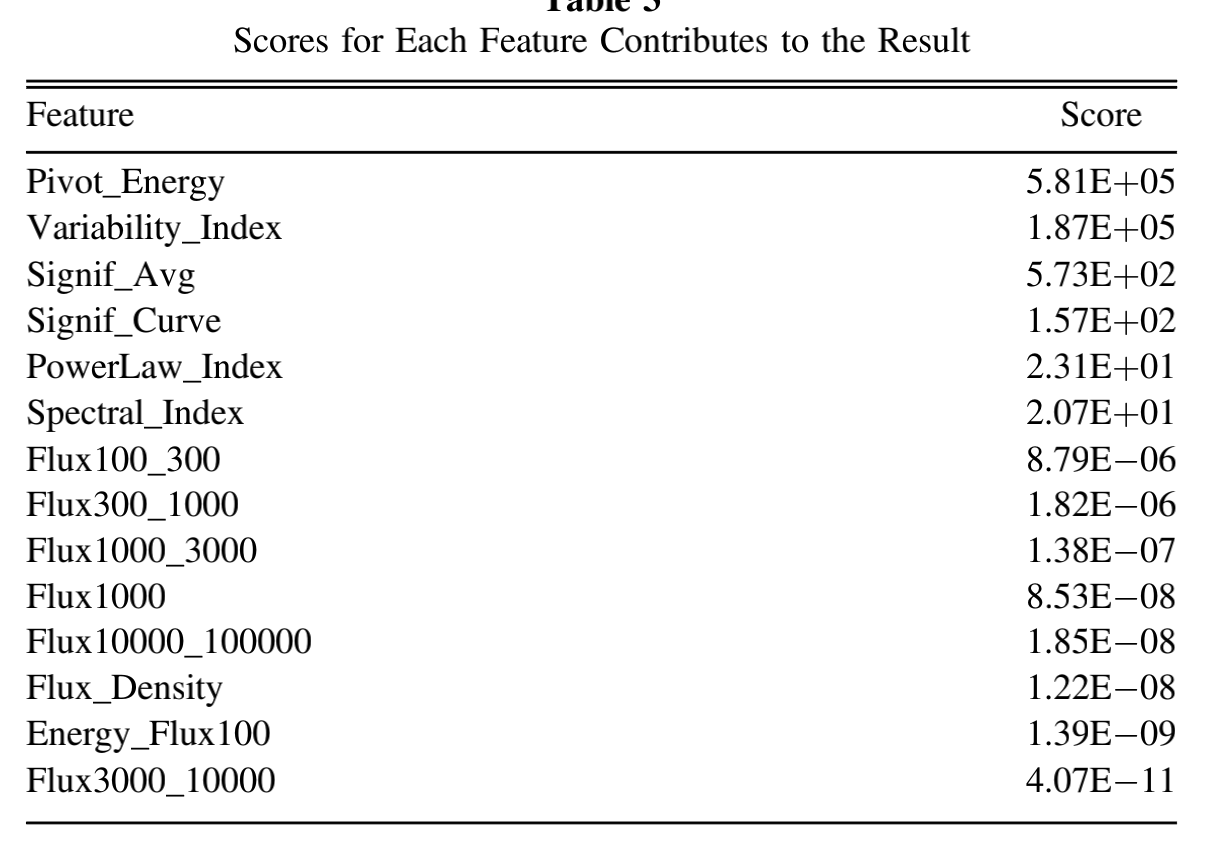 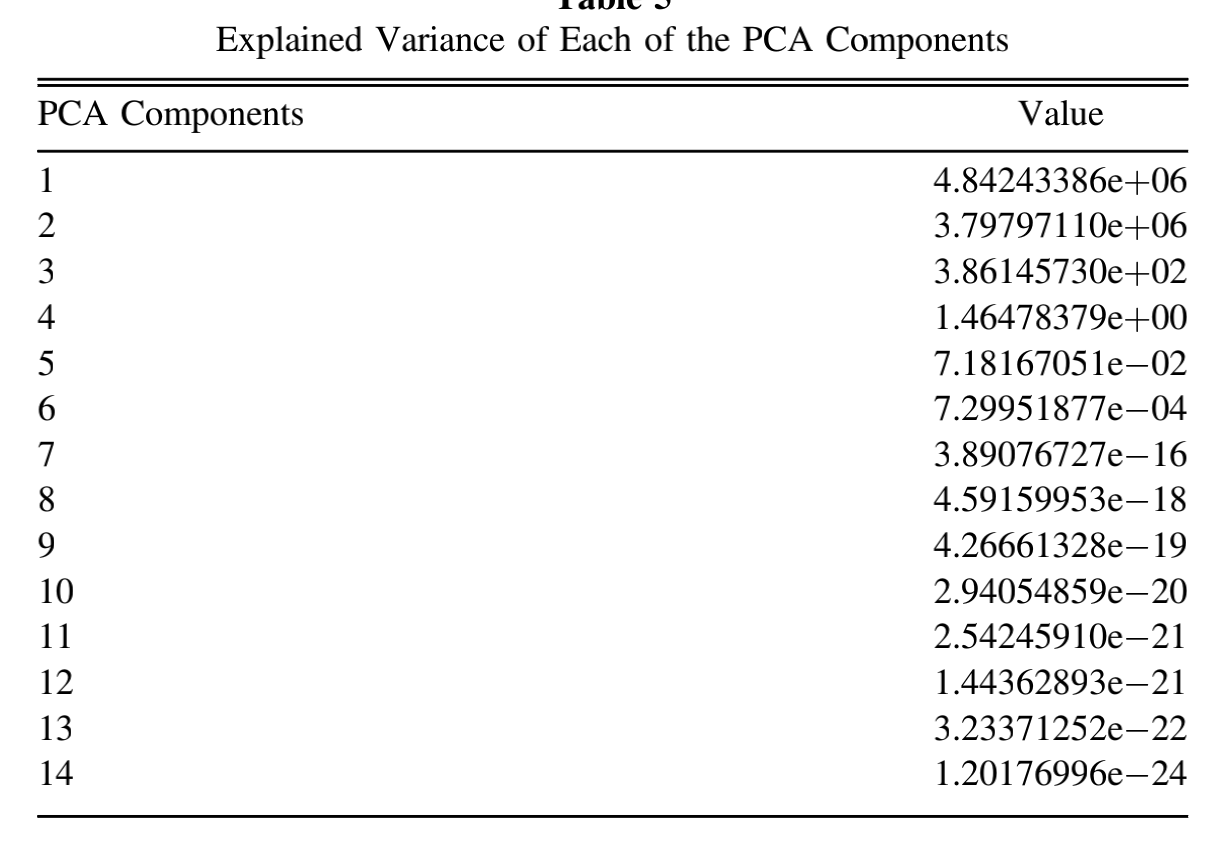 [Speaker Notes: Evaluating the contribution ---------- decreasing the dimensions of raw data -> acquiring a new set of data -> dividing it into two sets
Deploy PCA algorithm to BCU]
前期研究
原始数据和利用PCA算法生成的新数据（PCA数据）
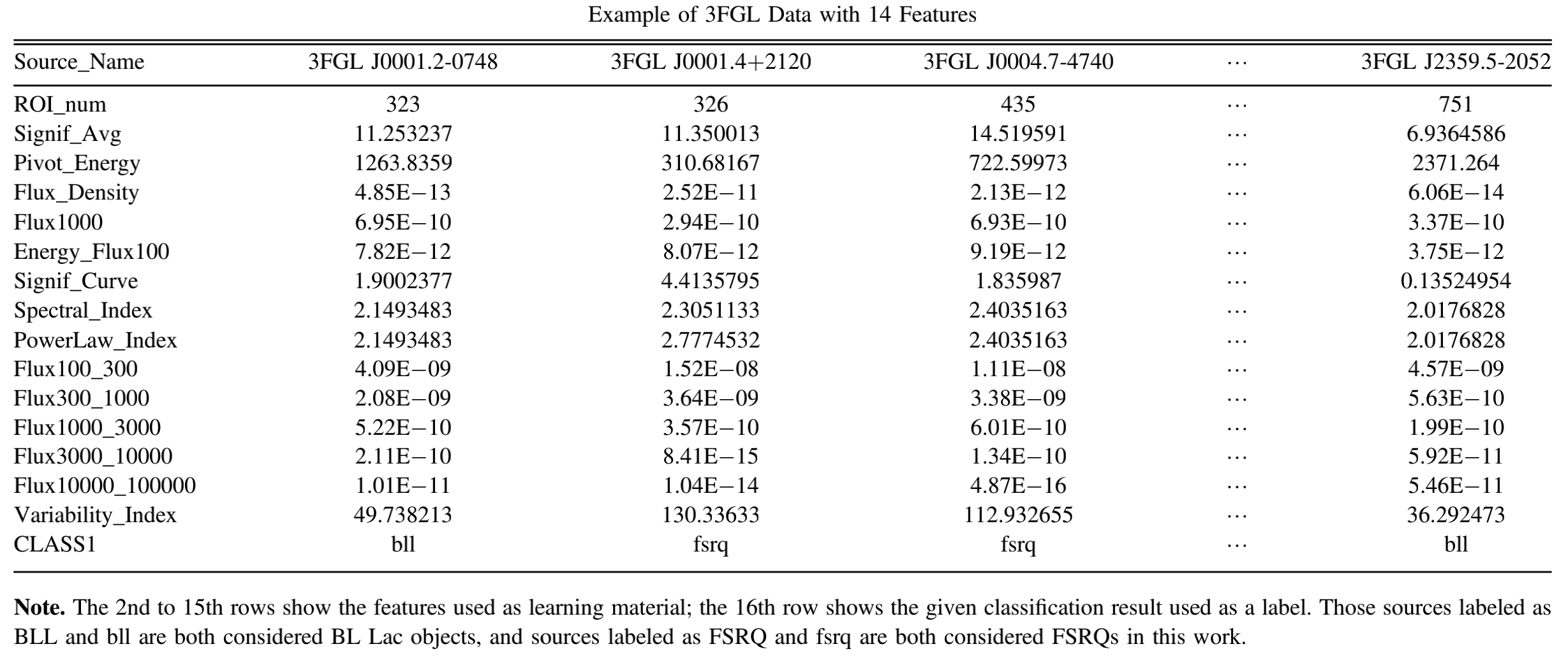 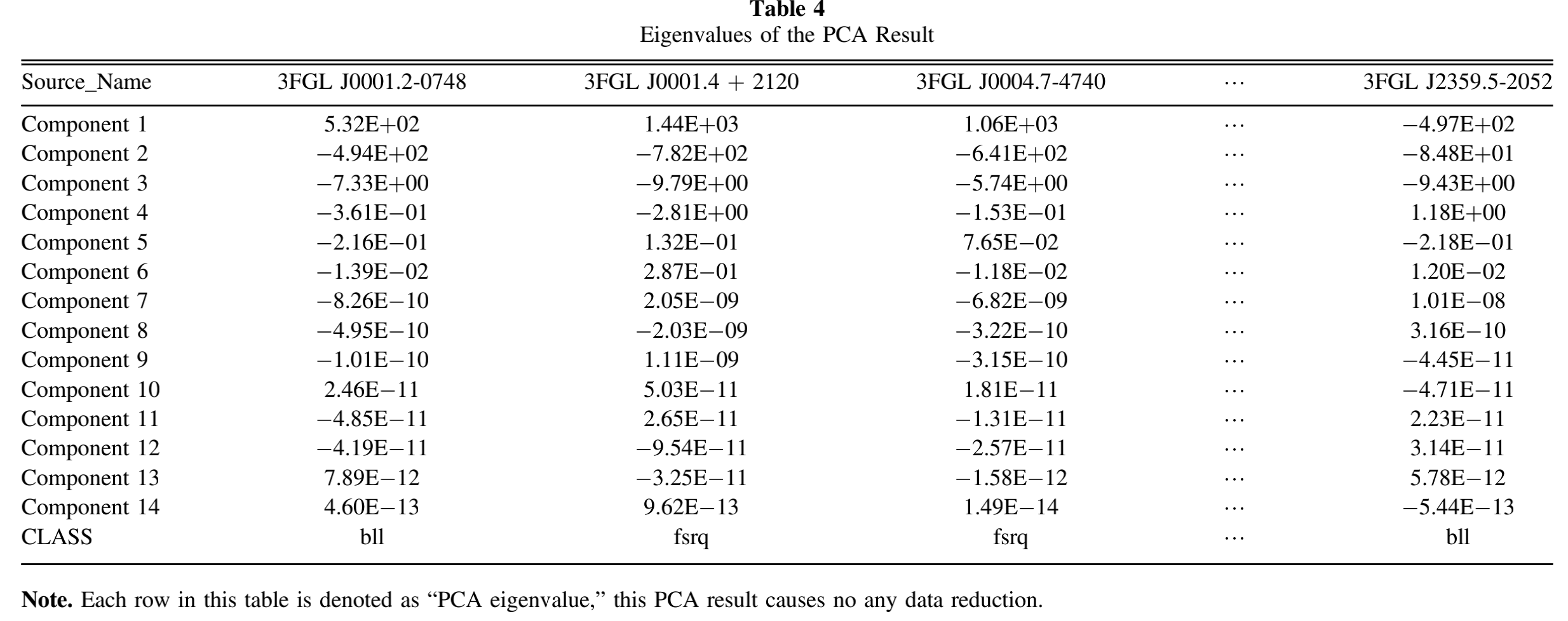 前期研究
PCA 数据及其流程
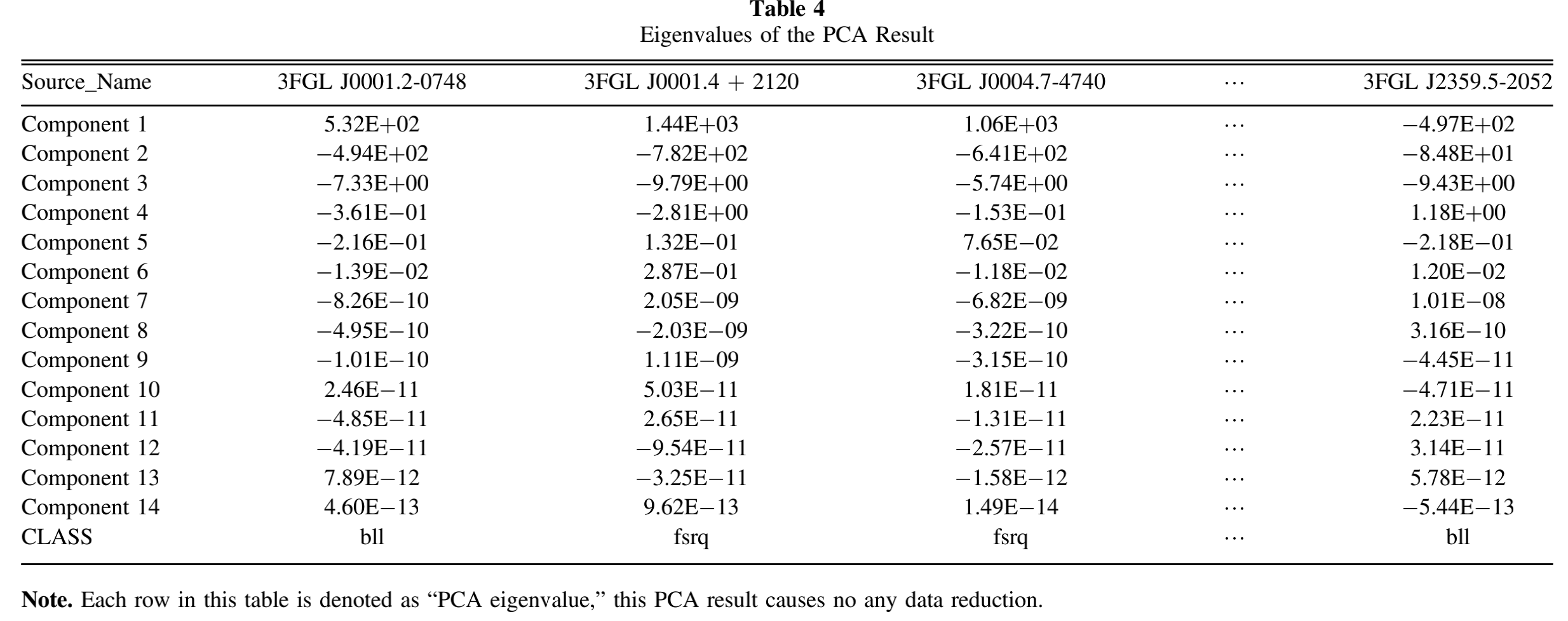 将逆PCA应用于保留的数据，得到了新的数据
将PCA应用于原始数据
选择留下的部分
（降维）
前期研究
调用PCA前后的正确率和计算耗时
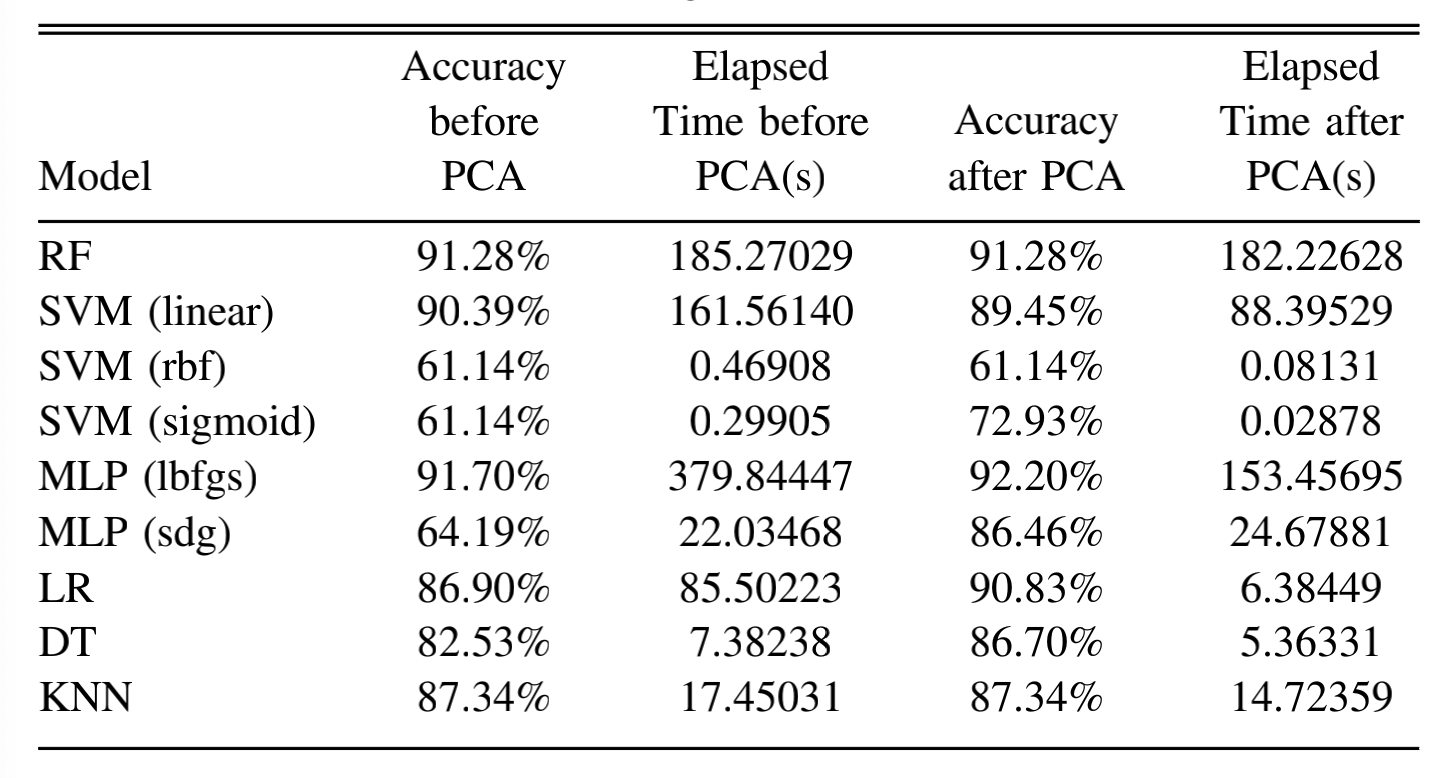 结果
各模型对每一个BCU源的预测结果
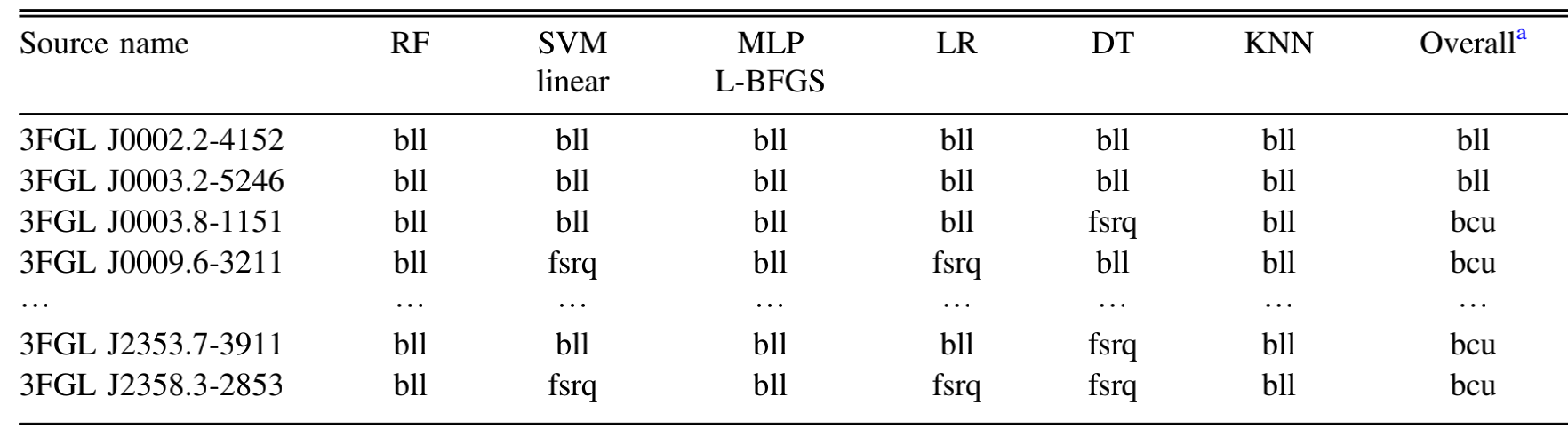 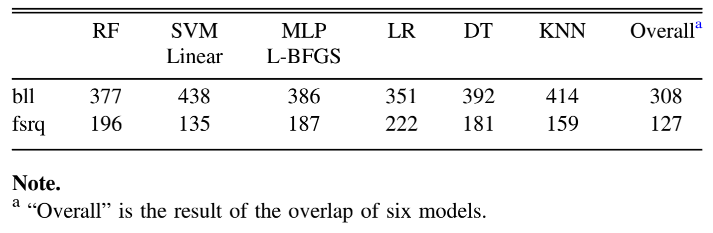 对模型的评估
各模型的ROC曲线
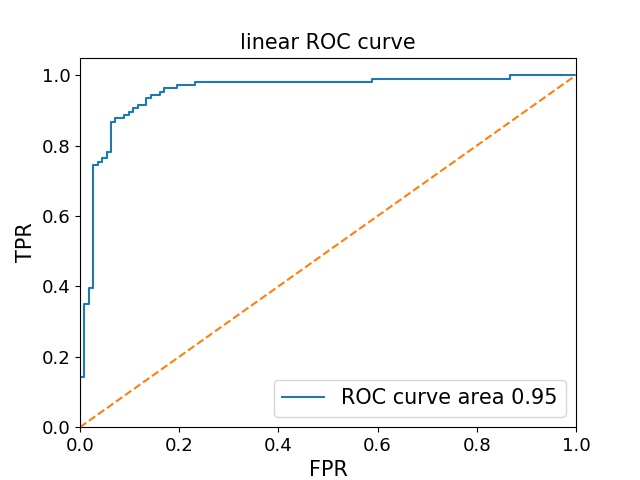 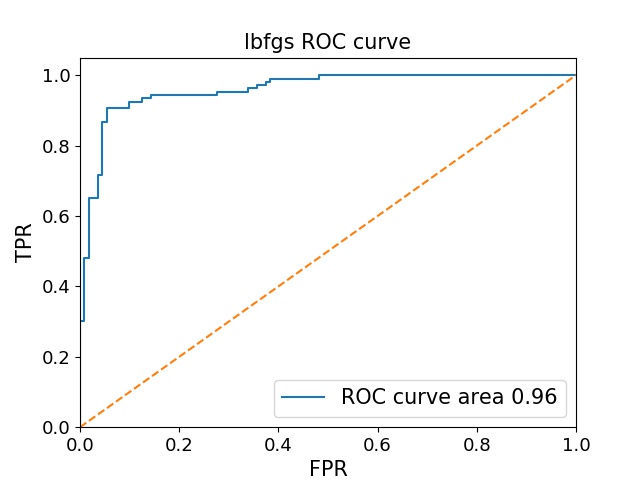 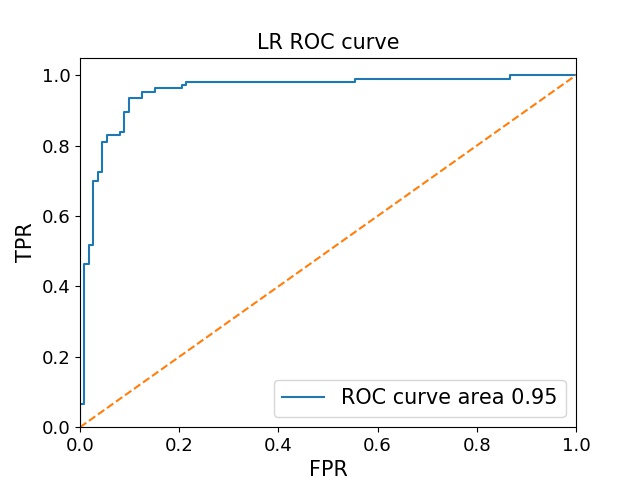 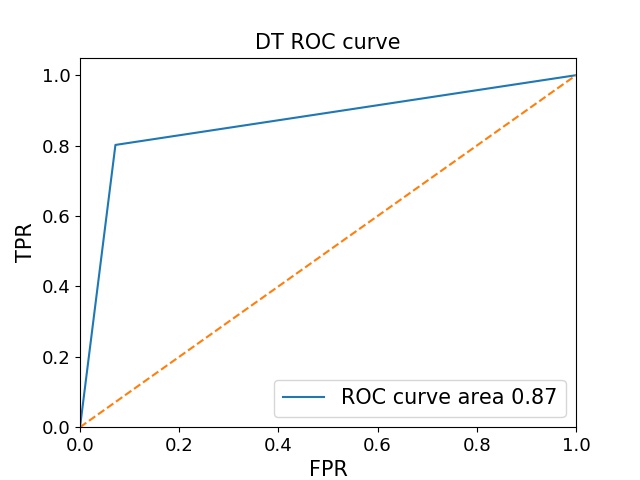 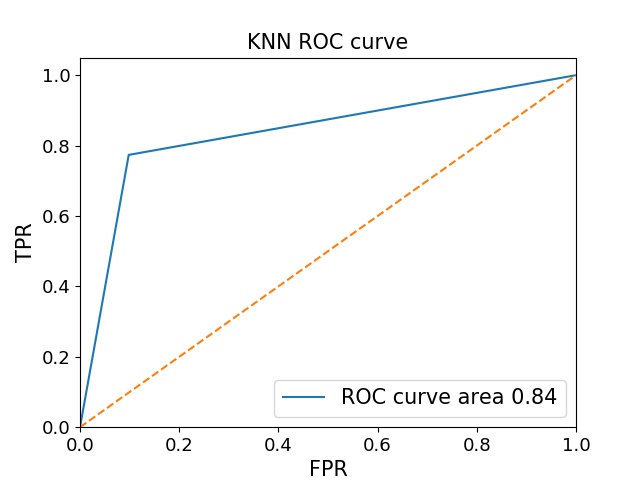 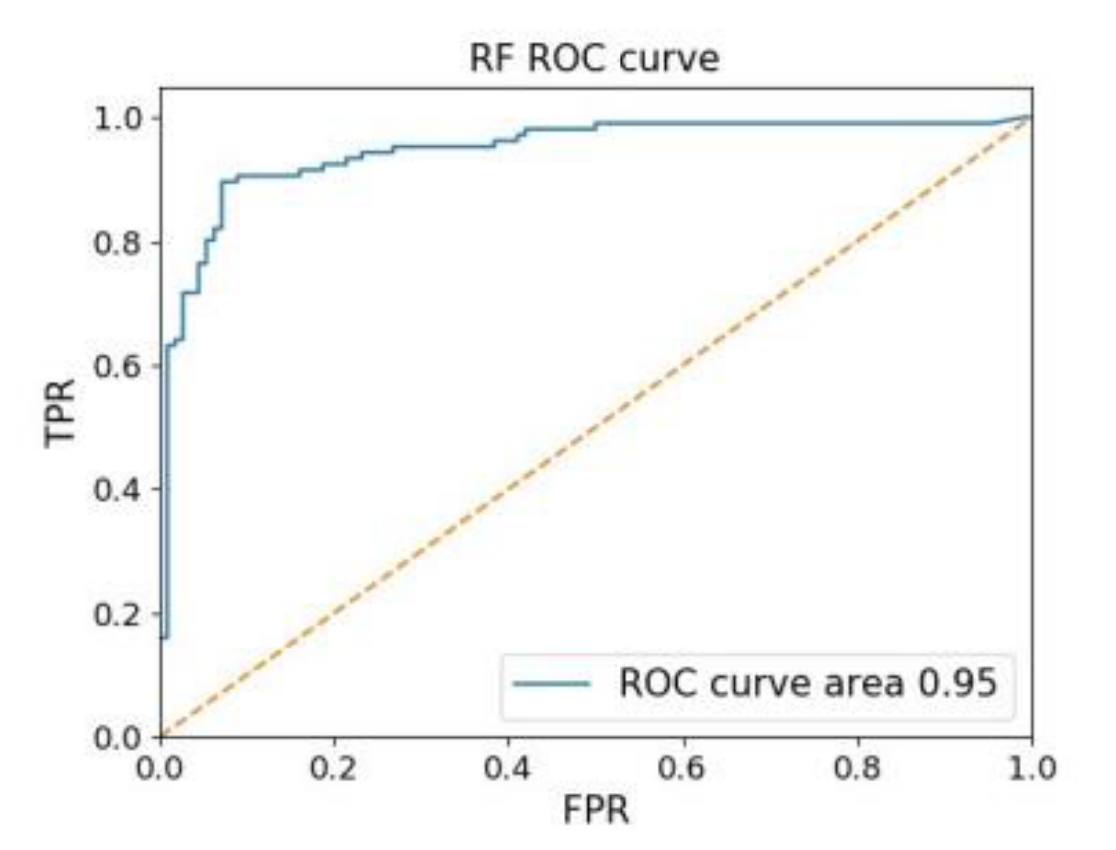 [Speaker Notes: receiver operator characteristic curve
It is used to evaluate whether a classifier works good
More smooth the curve is , the less odd to have overfitting circumstance
Not smooth at all , it is just a broken line]
对模型的评估
各模型对BLL的预测结果的谱指数分布对比
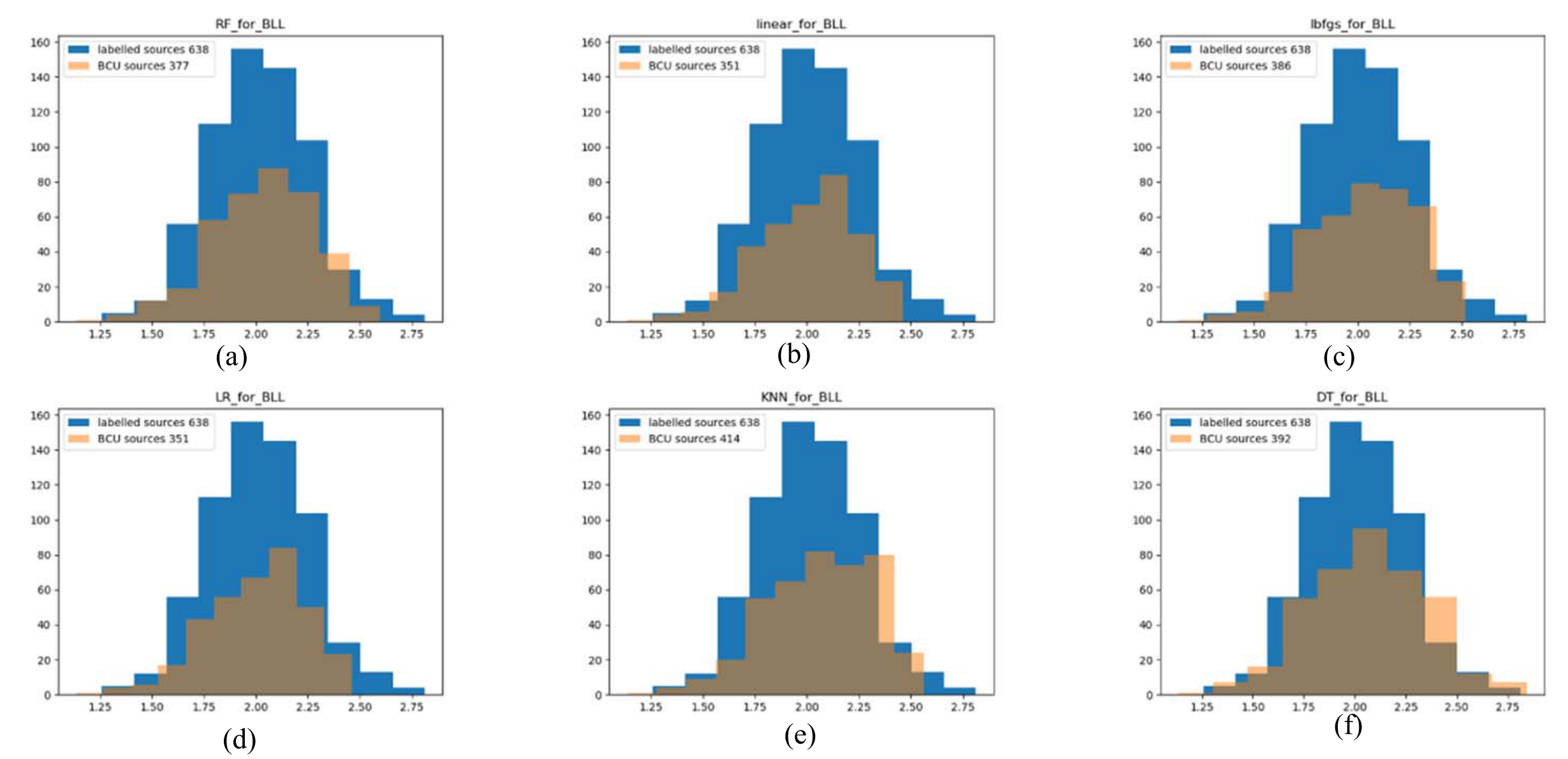 对模型的评估
各模型对FSRQ的预测结果的谱指数分布对比
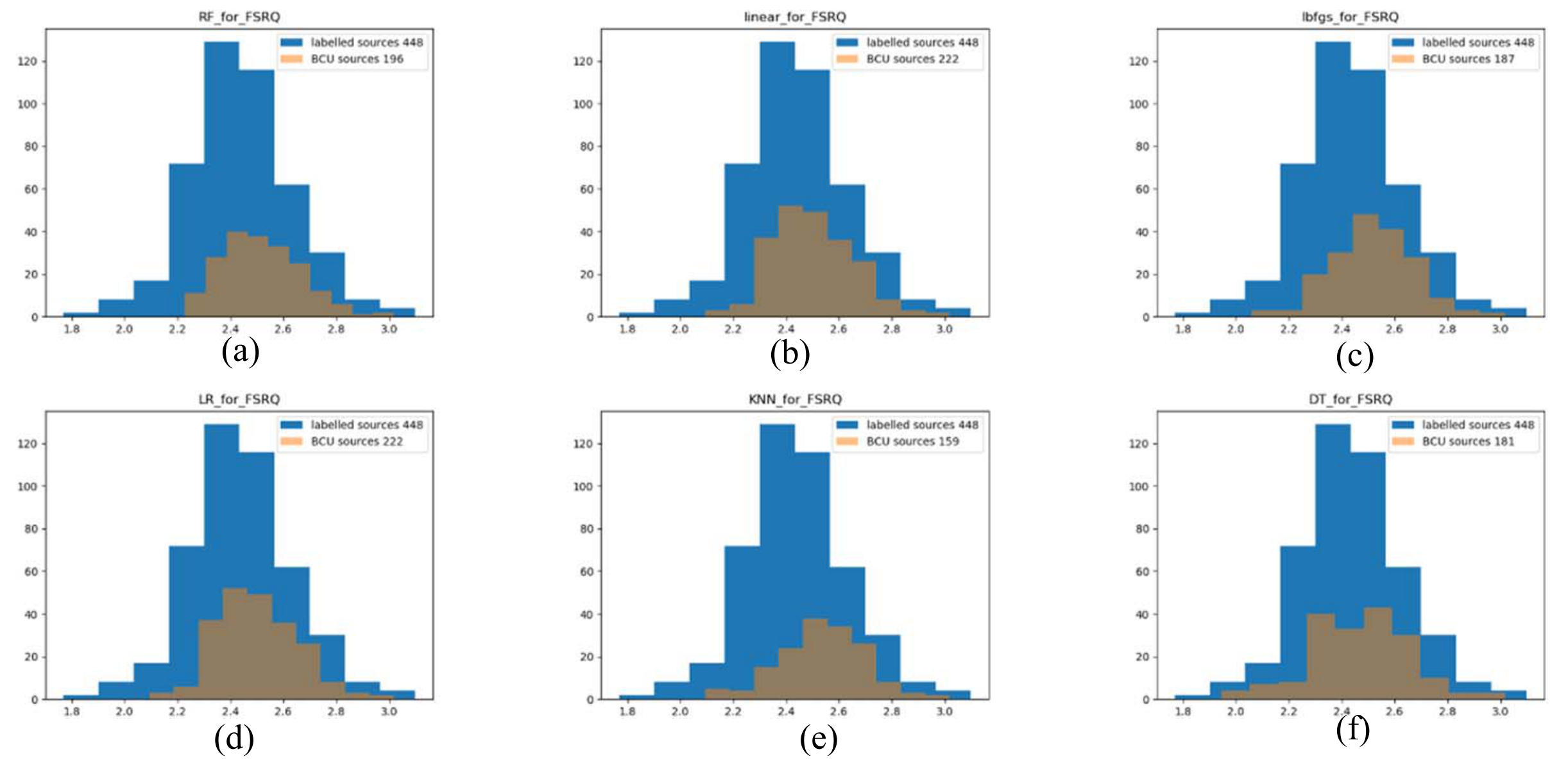 对模型的评估
各模型对overall的预测结果的谱指数分布对比
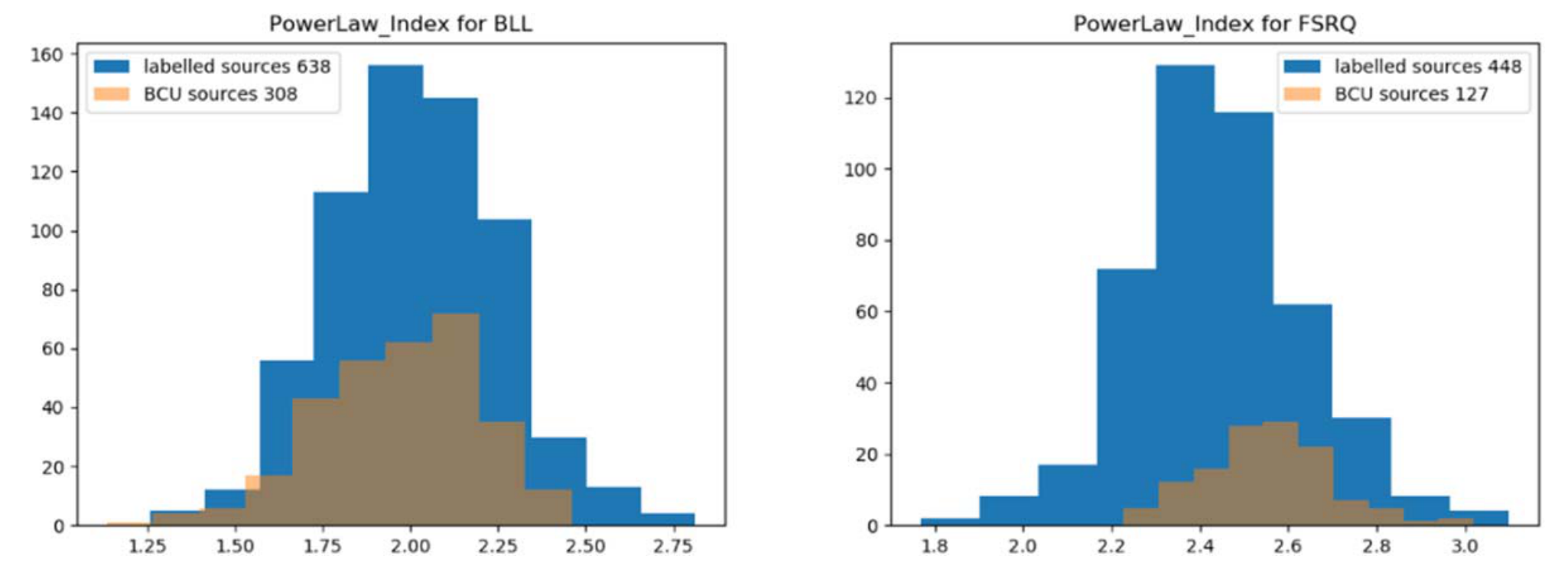 [Speaker Notes: 按传统机器学习，分析完模型性能和结果可信度就点到为止了]
利用4FGL作交叉验证
利用4FGL中已经证认的BCU源来验证预测结果
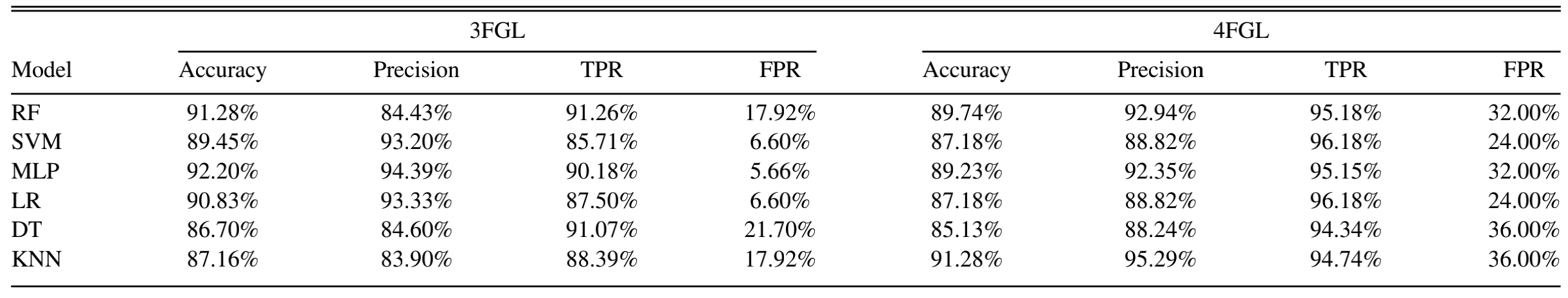 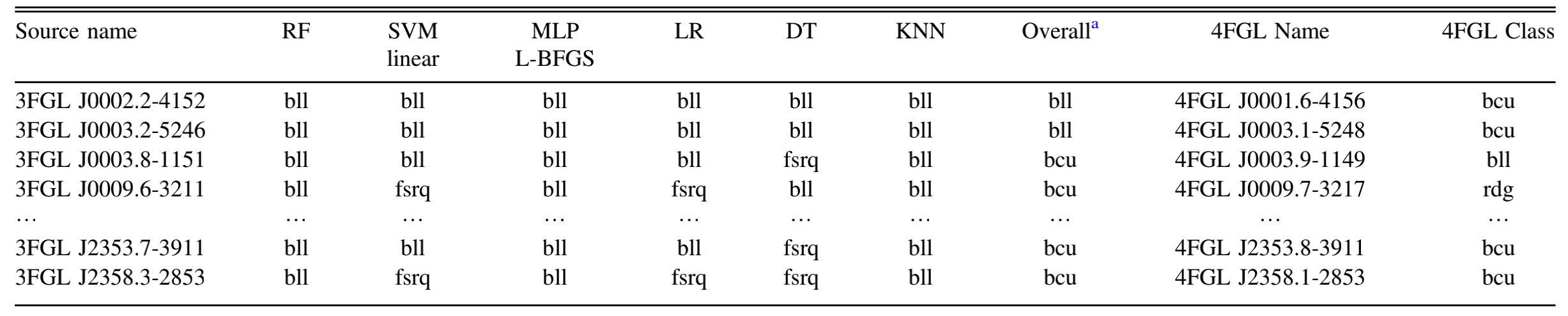 利用4FGL作交叉验证
将相同的验证方法应用于其他文章
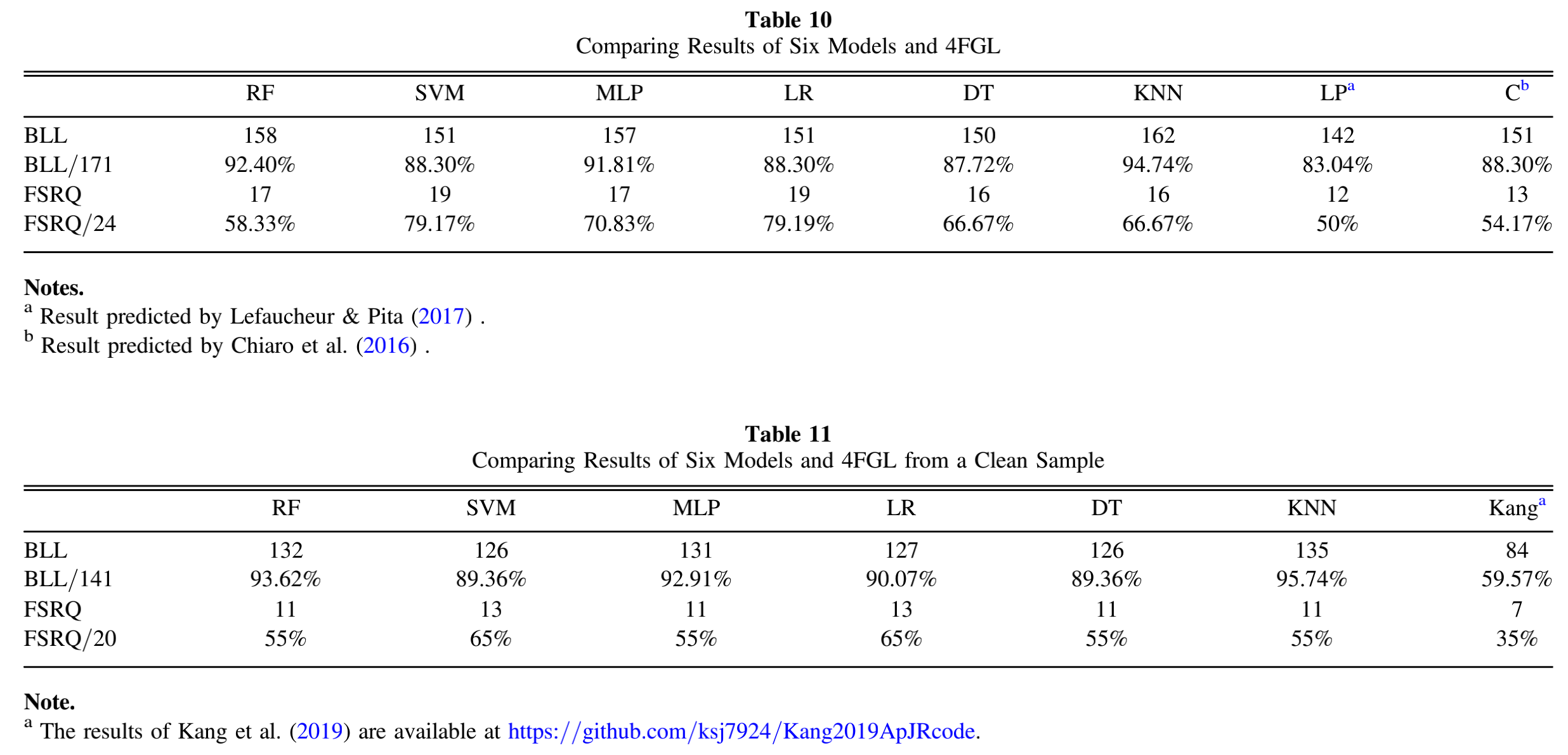 结论
PCA方法可以去除弱相关的部分，提高正确率和缩短程序的运算时间
亮点：利用了4FGL中的已证认数据来佐证机器学习正确率
总结
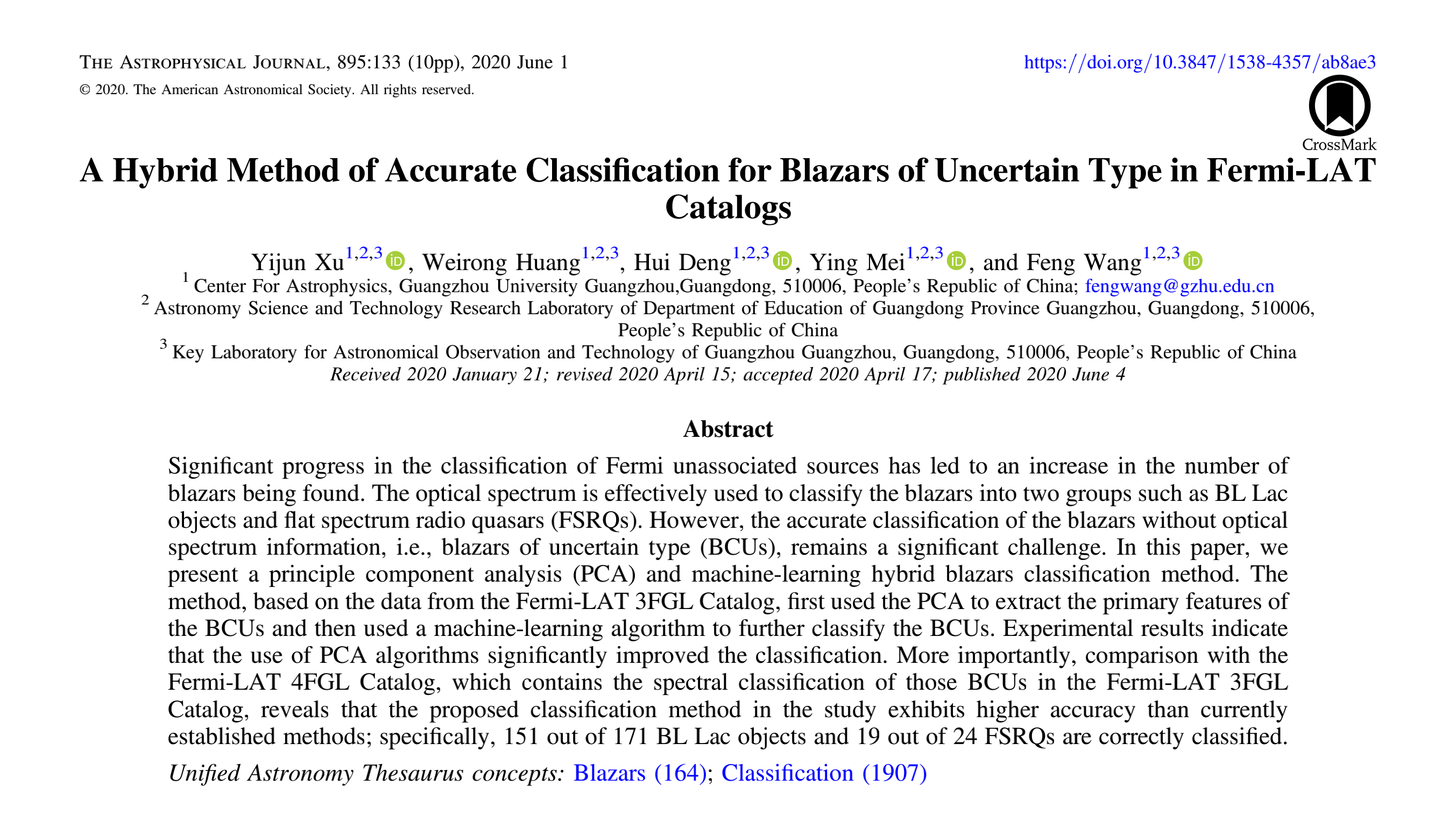 展望
用同样的方法，对4FGL中的BCU进行分类
将overall中的有了明确分类的BCU作为学习数据（相当于扩大样本数），进行二次学习，再去对剩下的BCU进行预测
欢迎指正